Nucleotide Modifications Data Card
NUCLEOTIDE MODIFICATIONS DATA CARD
Data Cards can serve as an essential primary research record for SEA research. They document the raw data generated by SEA researchers with enough information and analysis to be clear, interpretable, and useful to the broader SEA community. The following checklist indicates what is required for a Nucleotide Modifications Data Card to be accurate and interpretable. Please consult this guide throughout your research — while planning experiments, as you collect data, and as you prepare and evaluate Data Cards
Objective: Submitted data should allow for careful assessment of restriction digest fragment pattern to determine if the digest fragment pattern is the same as or different from the expected digest pattern for any given restriction enzyme
This data card and sample data included were prepared by Dr. Gainey of Western Carolina University
NUCLEOTIDE MODIFICATIONS INSTRUCTIONS
For any phage that you have a good quality restriction enzyme digest gel image, obtain the complete genomic sequence from phagesDB
Visit https://tools.neb.com/REBsites/index.php and upload (or paste) a sequence file. Make sure linear, not circular, is selected.
In the bottom portion of the page in the Enzymes to use section, select “these oligonucleotide sequences.” 
Enter the name and oligonucleotide sequence of the enzymes that were used to perform the digestion (top to bottom) as they appear on the gel from left to right.  
Click submit, and a ~0.7% agarose gel containing a virtual digest of your bacteriophage’s DNA will appear.  
Take a screen shot of the virtual gel and add it to the template datacard provided at the end of this power point. Also add a photo of the actual (lab) digest gel to this datacard, making sure to label the actual digest gel with the enzymes used.
Compare the virtual digest to actual digest:For each enzyme used, label the top of the gel with one of the following digest patterns:E = expected digest pattern; I = impaired digest pattern, B = blocked digest pattern;  U = uninterpretable NOTE: This can be tricky. For example, bands larger than 10kb can often not be distinguished from one another if run on a regular agarose gel and may therefore appear as one band on the gel.  Also, bands that are smaller than 500bp are also not visible, due to that low percentage of agarose gels that we are running, and amount of DNA loaded (see example data slides). 
Complete the data card, author cover card, and data description cards. Submit these cards to sea@hhmi.org for considerations for publication on QUBES as part of SEA Research.
SAMPLE DATA CARD WITH “EXPECTED” DIGEST PATTERN
Bacteriophage Name: Adahisdi 
Cluster: A1
Host Bacterium: Mycobacterium smegmatis
NOTE: The BamHI pattern is expected because the top two fragments would not be distinguishable on a real gel due to their size (they will appear the same size as uncut), and the bottom fragment is too small to be seen.  
HindIII appears to be blocked, but upon closer inspection faint bands of the appropriate sizes can be seen.
Virtual Digest
Actual Digest
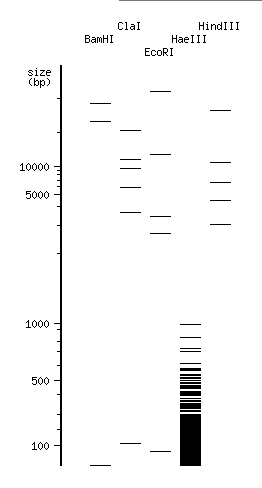 Enzyme Used           uncut     BamHI   ClaI  EcoRI  HaeIII  HindIII
Cut Pattern               E            E          E          E          E         E
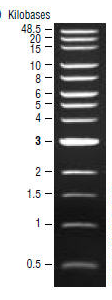 Ladder
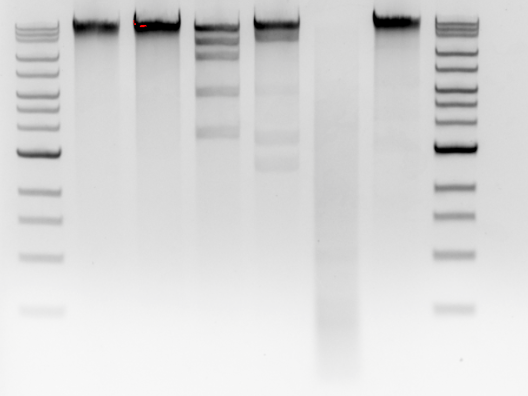 E = Expected
I = Impaired
B = Blocked
SAMPLE DATA CARD WITH “BLOCKED” DIGEST PATTERN
Bacteriophage Name: Pabst 
Cluster: EK1
Host Bacterium: Microbacterium foliorum
NOTE: The NspI digest pattern is a clear example of a blocked pattern. 
None of the expected bands are present.
Virtual Digest
Actual Digest
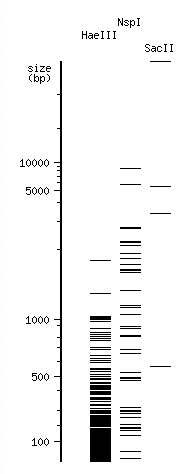 Enzyme Used    HaeIII     NspI        SacII
Cut Pattern             E           B              E
ladder
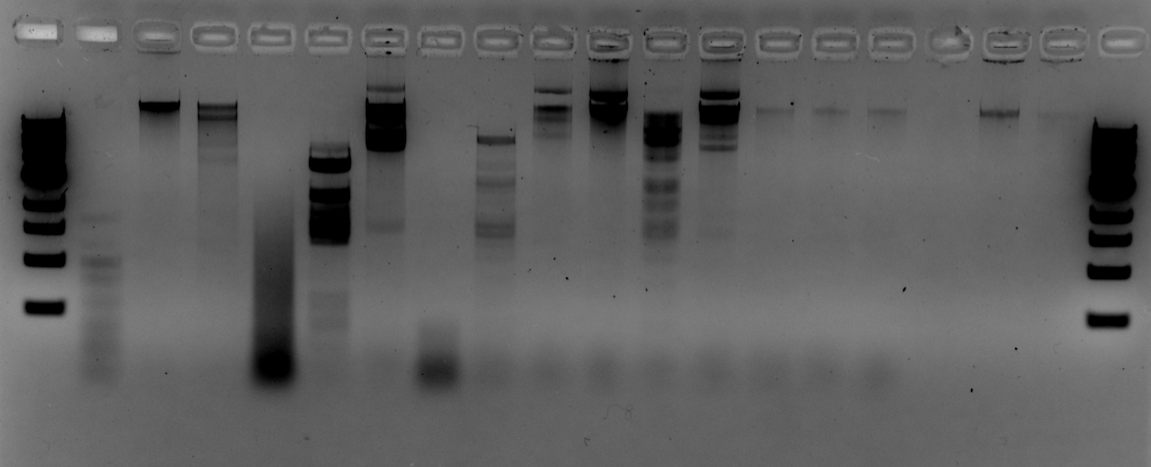 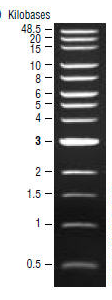 E = Expected
I = Impaired
B = Blocked
SAMPLE DATA CARD WITH “IMPAIRED” DIGEST PATTERN
Bacteriophage Name: Eleri 
Cluster: EA2
Host Bacterium: Microbacterium foliorum
NOTE: The NspI digest pattern is impaired. Some fragments are present, but many more in the visible range are not.
Virtual Digest
Actual Digest
Enzyme Used    HaeIII NspI  SacII
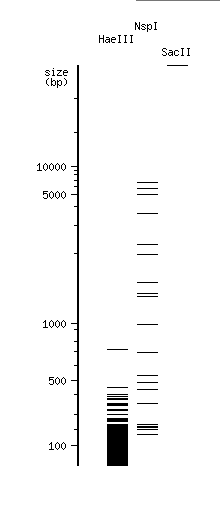 Cut Pattern         E           I            E
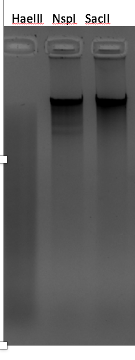 E = Expected
I = Impaired
B = Blocked
AUTHOR CARD
Title:

Authors:

Author Affiliations:
Corresponding Author Email:
DATA CARD
Bacteriophage Name:
Cluster:
Host Bacterium:
Actual Digest
Virtual Digest
Enzyme Used
Cut Pattern
E = Expected
I = Impaired
B = Blocked
DATA DESCRIPTIONS CARD
Description of Data and Observations: Replace this text with a brief description of your data and your interpretation.


Methods: Replace this text with any deviations from the protocol for restriction digests or data analyses. Otherwise, state no “no deviations for standard protocol”



References: Replace this text with any relevant references